Zaljubljena bubamara
Koja  će  bubamara  prva  stići  na cilj ?
DudaN
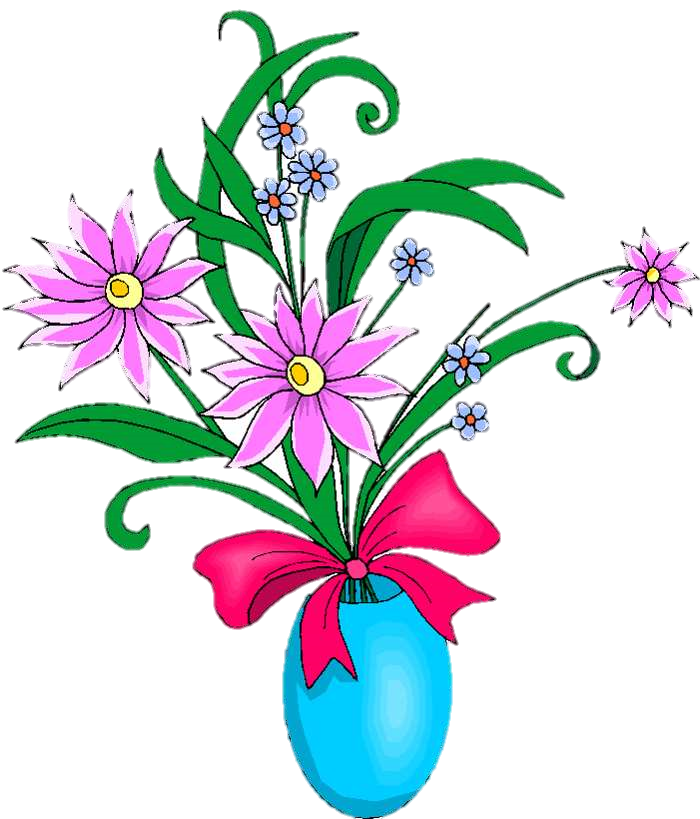 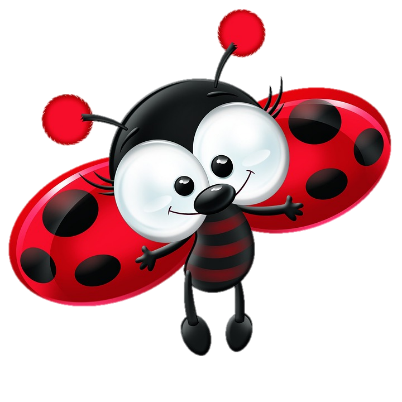 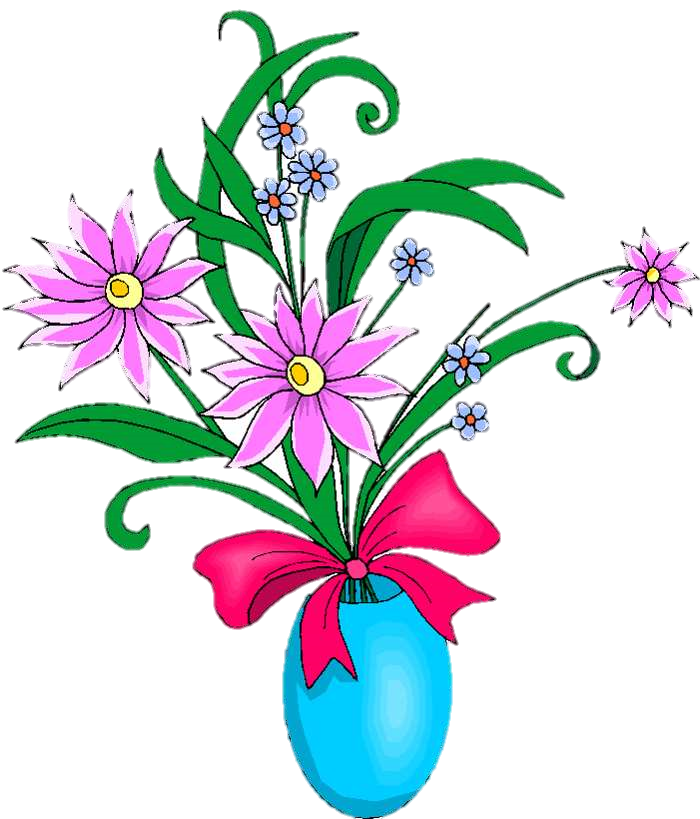 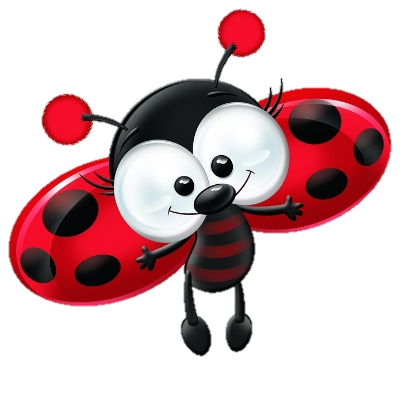 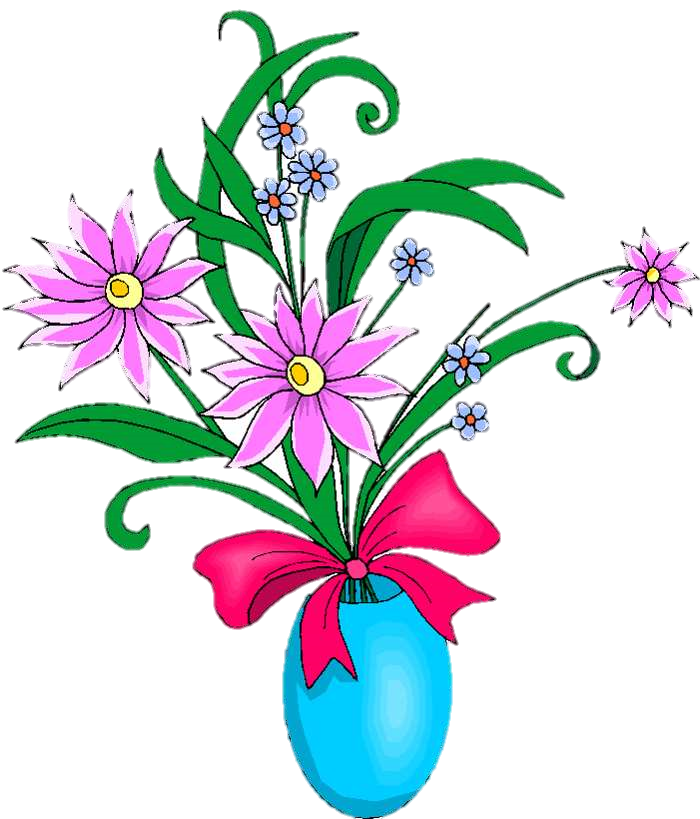 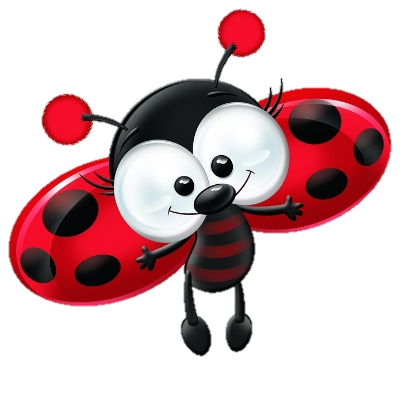 DudaN